SWAN RFIDUser’s Group
April 27, 2023
Agenda
Welcome and introductions
New Co-Chair
New RFID Implementations / Vendor Updates in SWAN Libraries
COSUGI Update
LGS Survey of Check-Ins in 2022
RFID Support Site Page
Symphony RFID pad support vs. StaffConnect LINK vs. StaffConnect CIRC
Participation in the SWAN Forums
Open Discussion
Next meeting: November 2, 2023
2
New RFID Implementations/Vendor Updates
Gabe Oppenheim, La Grange Park Public Library District
Christine Karns, Bloomingdale Public Library 
Yesennia Ruiz & Jim Berg, Linda Sokol Francis Brookfield Library
Jeannette Hess, Berwyn Public Library
3
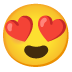 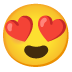 LPPLD and Envisionware
A Match Made in Heaven?
A (very) brief history
RFID has been live since January 2017
Hardware includes 5 pads for staff, 4 self-check kiosks, and security gates
Tagging collection took staff approximately 2 months
Once all staff were trained, the process was relatively simple
Staff pads were problematic for the first few years.(Restart RFID service, reinstall drivers/software, etc., call for support, rinse and repeat.)
Most issues resolved with newer versions of software/pad support integrated into WorkFlows, and toroid cores (ferrites) added to both ends of USB cables.
Early problems
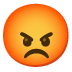 Non-RFID related problems
We've had issues with self-check hardware (printer problems and a failed screen)
Database for people counters built into security gates corrupts itself on a regular basis
User difficulty with non-RFID ILL materials at self-checks is an ongoing struggle
Envisionware is generally responsive to support requests
Hardware replacements (e.g., new screen) take longer, but. . . SuPpLy ChAiN iSsUeS
Our friend Envisionware
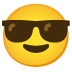 New RFID Implementations/Vendor Updates
Gabe Oppenheim, La Grange Park Public Library District
Christine Karns, Bloomingdale Public Library 
Yesennia Ruiz & Jim Berg, Linda Sokol Francis Brookfield Library
Jeannette Hess, Berwyn Public Library
9
10
11
12
13
14
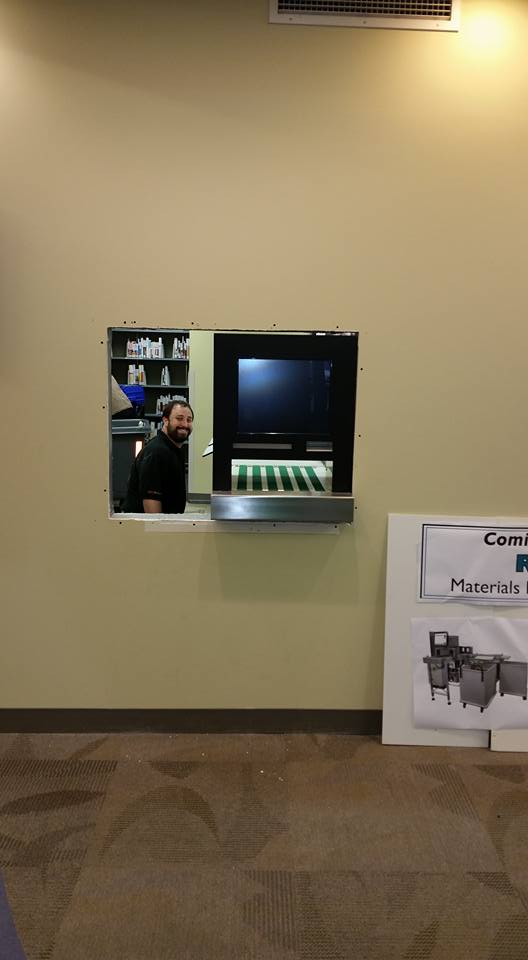 15
16
17
New RFID Implementations/Vendor Updates
Gabe Oppenheim, La Grange Park Public Library District
Christine Karns, Bloomingdale Public Library 
Yesennia Ruiz & Jim Berg, Linda Sokol Francis Brookfield Library
Jeannette Hess, Berwyn Public Library
18
COSUGI Update
BLUECloud Circulation: Full Speed Ahead (Carla Clark)
BLUECloud Circulation is now compatible with FE Technologies and Bibliotheca RFID systems
MobileStaff: Takin’ It To The Stacks
MobileStaff Roadmap:
Working to support QuantumPay Connected
Experimenting with adding support for built-in NFC
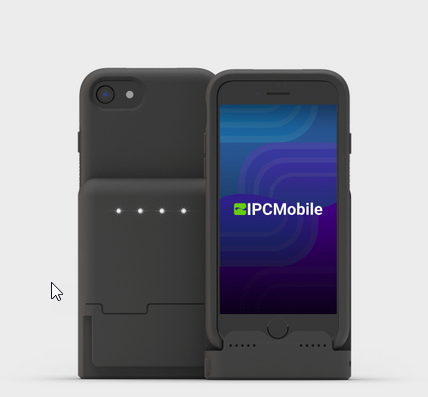 19
[Speaker Notes: QuantumPay Connected
The QPC family of devices allows mobile workers to extend the capabilities of their iPhones® and iPads® into a powerful point-of-sale solution. Stable and secure passthrough connectivity via MFI certified Lightning® connector ensures a transaction is never missed. The QPC family of devices offers support for magnetic stripe, EMV contactless card payment technologies with a 2D barcode scanner option.]
LGS Survey of Check-Ins in 2022
20
RFID Support Site
https://support.swanlibraries.net/documentation/88053
Downloadable Spreadsheet with detailed member library information
SWAN Standard – Defined
Generic RFP forthcoming
21
WorkFlows with 3M/Bibliotheca Libraries
Symphony RFID pad support
	vs. 
StaffConnect LINK
	vs.
StaffConnect CIRC
22
SWAN Forums
Keep the discussion going: https://forums.swanlibraries.net/
Joining and accessing the forums


Open Discussion
23
Questions & Follow-up
Send questions to our online ticketing system at help@swanlibraries.net 

Visit the SWAN Support Site for access to recorded sessions. https://support.swanlibraries.net 

Submit a request for additional training topics. Help > Request Forms > Request Training or Consultation
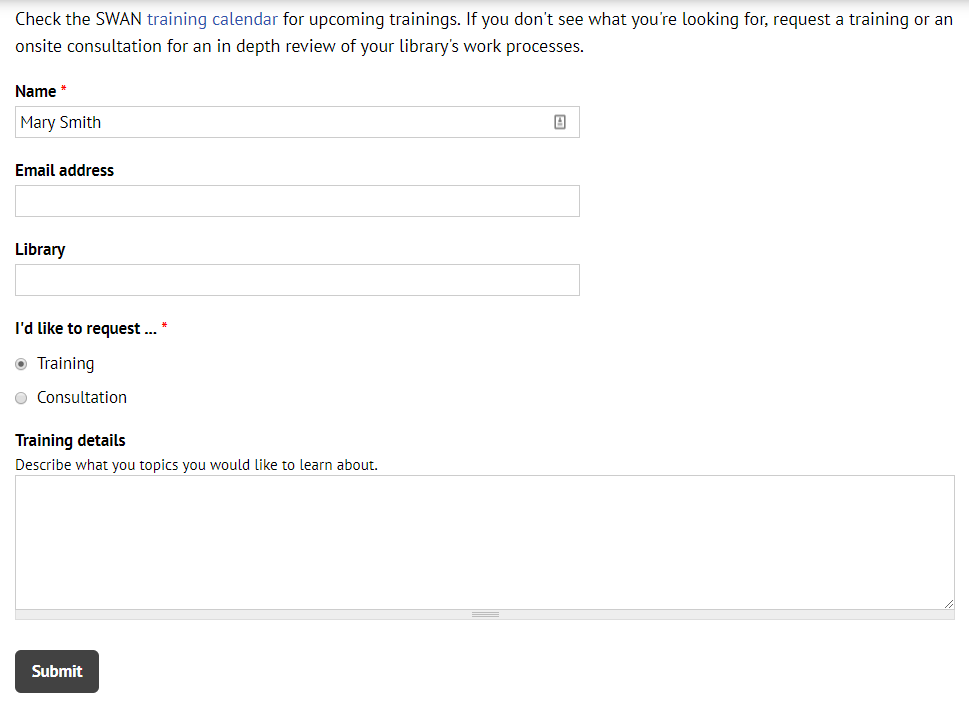 24
[Speaker Notes: If you have questions, please contact SWAN via our online ticketing system. Also, SWAN training sessions, documentation, and resources are available from the SWAN Support Site. 

You can submit a request for additional training through our online form.]